Taukojumppa – esimerkkinä leipomotyö
Mikko Sirviö & Jussi Kivipelto
Seinäjoen Ammattikorkeakoulu, SEAMK
2021
Taukojumppien sisältö
Isoimmat kuormitustekijät leipomossa kohdistuvat ala- ja yläraajoille
Taukojumppien liikkeet ovat pääasiassa toiminnallisia liikkuvuus- ja voimaharjoitteita  
Alaraajoille kaksi erilaista jumppaa 
Yläraajoille kaksi erilaista jumppaa
Sirviö&Kivipelto, SEAMK 2021
Alaraajoille kohdistuva jumppa, esimerkiksi seisomatyötä tekeville Liikkeet
Käykää yhdessä läpi työpaikallanne työpisteitä, joiden yhteydessä voisi tehdä lyhyitä palauttavia taukojumppia/palauttavia liikkeitä
Sopikaa missä ja minkä työvaiheen jälkeen mikäkin liike tehdään (mukana voi olla myös työterveyshuolto)
Harjoitelkaa liikkeet yhdessä
Tulostakaa työpisteille muistutukseksi tehtävät liikkeet
Järjestäkää aikaa palautua!
Tsempatkaa, kannustakaa ja seuratkaa! Kehitelkää yhdessä jokin toimiva tapa toteuttaa!
Kroppa ja nuppi kiittää!
Sirviö&Kivipelto, SEAMK 2021
Etu- ja takaketjun venytys
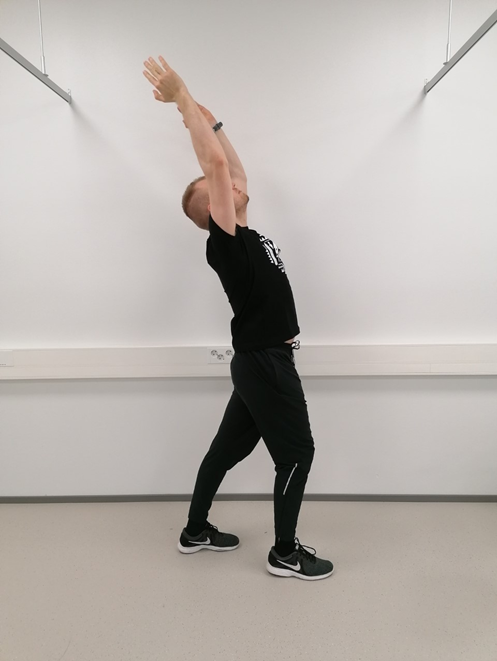 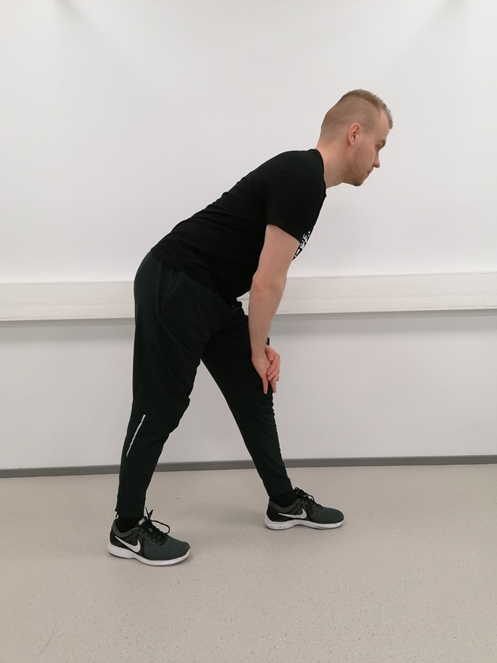 Toisto: 5 kertaa /puoli 
Liike kohdistuu: Etu- ja takaketjun lihaksiin
Liikkeen tarkoitus on elvyttää koko vartaloa seisomatyön aiheuttamasta kuormituksesta.
1. vaihe: Askel eteen ja käsillä kurotus ylöspäin ja selkärangan taaksetaivutus
2. vaihe: Samalla jalalla askel taaksepäin + takareiden venytys
Sirviö&Kivipelto, SEAMK 2021
Varpaille nousu (tarvittaessa tukea vasten)
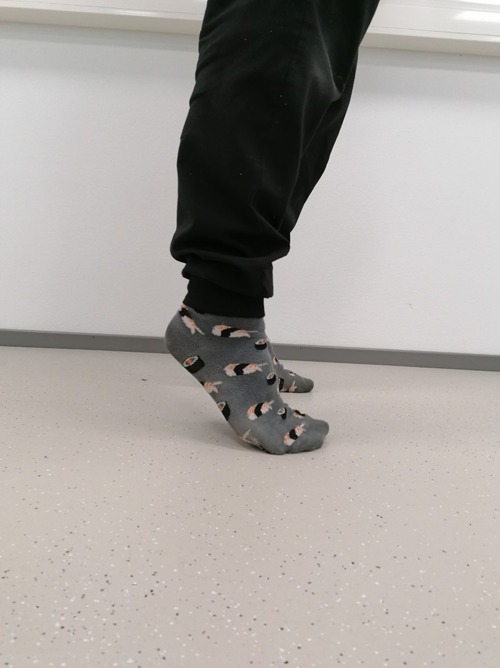 HUOM: Ota tarvittaessa tukea tasapainon ylläpitämiseksi

Liike kohdistuu: Pohkeiden lihaksille 

Liikkeen tarkoitus: Tarkoitus elvyttää nilkkojen alueiden verenkierto ja parantaa laskimoverenvirtausta
1. vaihe: Seiso hartioiden levyisessä asennossa, nouse varpaiden varaan (ota tarvittaessa tukea) 

2. vaihe: Laskeudu hallitusti ja jarruttaen alas. Toistomäärät: 1-2 x 10-15
Sirviö&Kivipelto, SEAMK 2021
Kyykky/minikyykky sekä pumppaus ala-asennossa
1. Vaihe: Laskeudu alaspäin kyykkyyn niin pitkälle kuin hyvälle tuntuu 2. Vaihe: Tee ala-asennossa 3 rauhallista pientä pumppausta ylös-alas 
3. Vaihe: Nouse takaisin lähtöasentoon
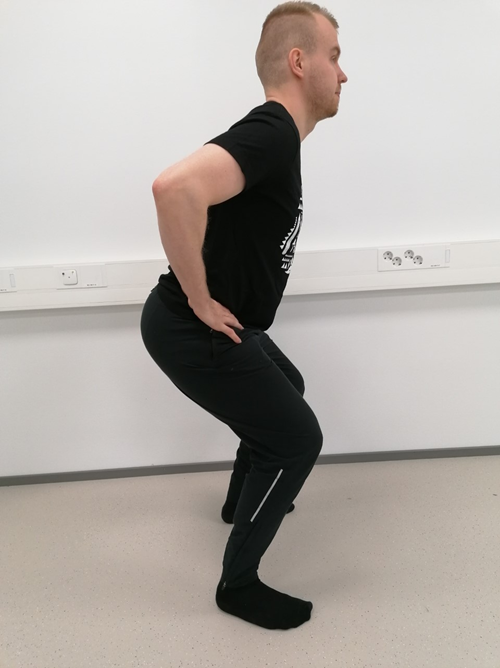 HUOM: Jos kipuja, tee minikyykkynä. Hyvä ryhti. Muista pitää polvet ja varpaat samaan suuntaan 
Toistot: 6-10 toistoa 
Liike kohdistuu: Pakarat, etureidet ja takareidet 
Liikkeen tarkoitus: Vahvistaa alaraajojen lihasvoimaa ja lisätä verenkiertoa ko. lihaksiin
Sirviö&Kivipelto, SEAMK 2021
Nilkkojen pyöritys
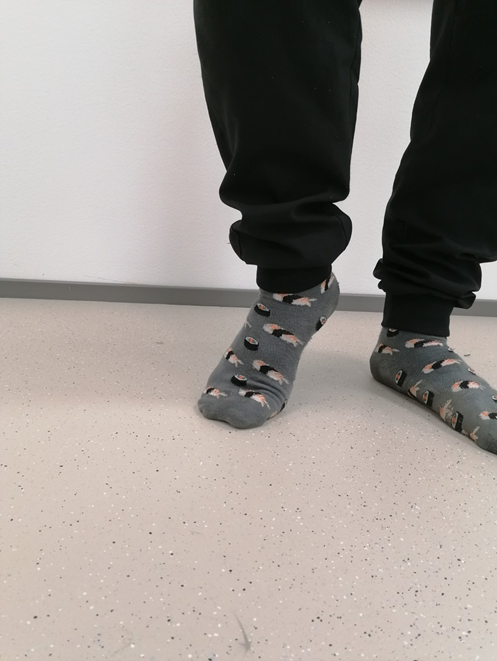 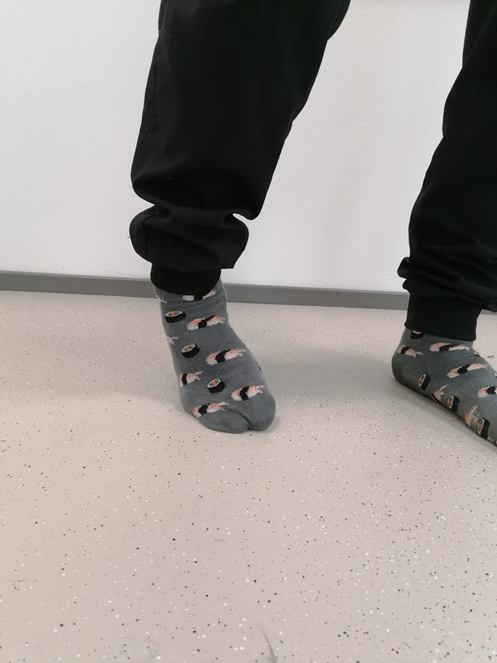 Toistot: 10 kertaa suunta 
Liike kohdistuu: Nilkkaniveleen
Liikkeen tarkoitus: Parantaa  nilkkanivelen liikkuvuutta ja  parantaa verenkiertoa
2. Vaihe: Toista sama toisella jalalla
1. Vaihe: Nosta toinen jalkaterä päkiän varaan ja lähde pyörittämään nilkkaa laajaa ympyräliikettä. Tee liike molempiin suuntiin
Sirviö&Kivipelto, SEAMK 2021
Liikkeet
Sirviö&Kivipelto, SEAMK 2021
Päkiöille nousu sekä käsillä kurotus kohti kattoa
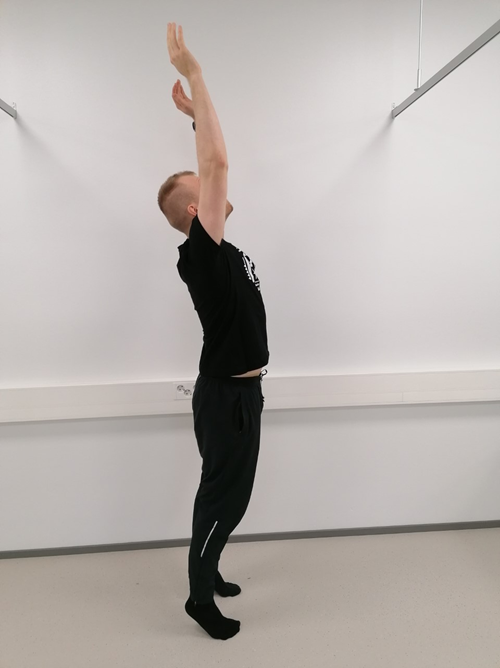 1. vaihe: Nouse varpaiden varaan seisomaan 
2. vaihe: Kurota käsillä ylöspäin ja samalla taivuta selkää hieman taaksepäin 
3. vaihe: Palaa hallitusti alkuasentoon
Toistot: 6-10Liike kohdistuu: Pohkeiden lihakset ja etuketjun venytys 
Liikkeen tarkoitus: Parantaa pohkeiden verenkiertoa ja samalla etuketju saa vastaliikettä työasennoille
Sirviö&Kivipelto, SEAMK 2021
Askelkyykky sivulle sekä lähentäjien venytys
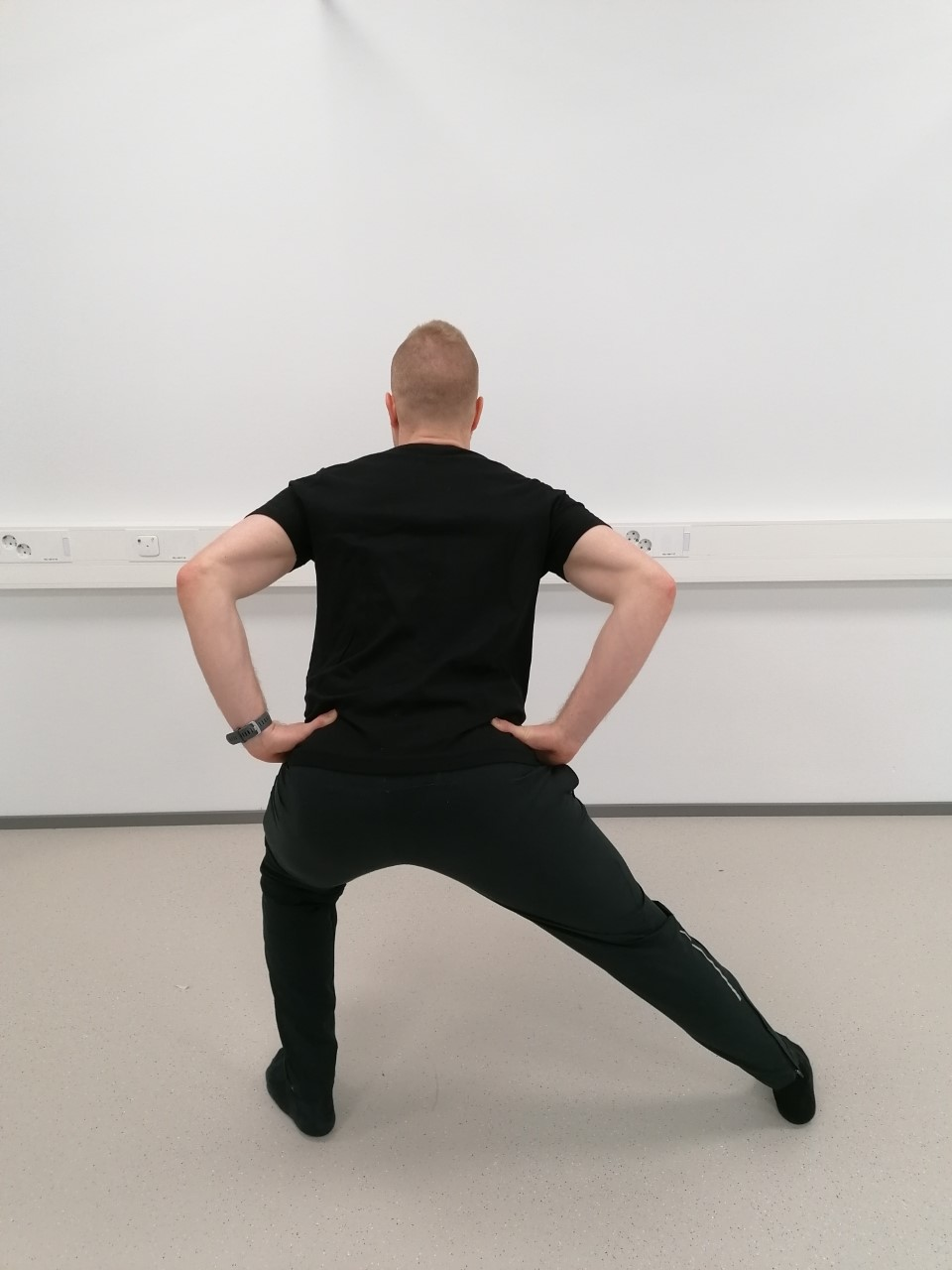 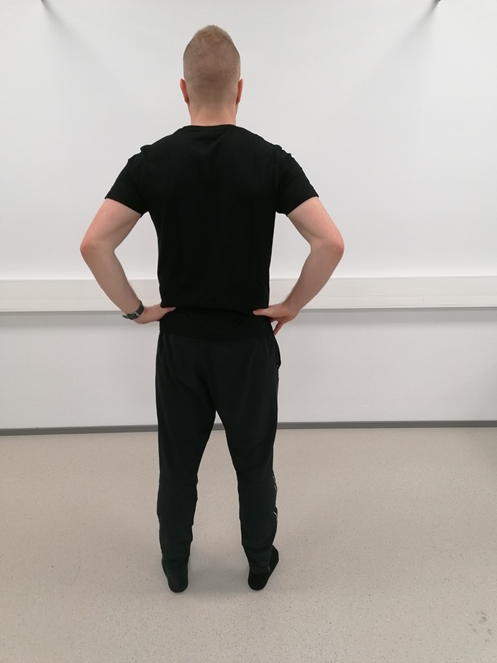 1. vaihe: Ota askel sivulle ja vie paino askeltavan jalan päälle siten, että polvi on kunnolla koukussa. Pidä toinen jalka suorana 

2. vaihe: Pidä asento muutama sekunti ja tunne venytys reiden lähentäjälihaksissa

3. vaihe: Palaa takaisin lähtöasentoon
Toistot: 5 kertaa puoli 

Liike kohdistuu: Pakaralihakset, lähentäjälihakset, loitontajalihakset 

Liikkeen tarkoitus: Liikettä lonkkanivelelle, venytys reiden lähentäjälihaksille ja verenkierron vilkastuttaminen alaraajoissa
Sirviö&Kivipelto, SEAMK 2021
Takareiden venytys
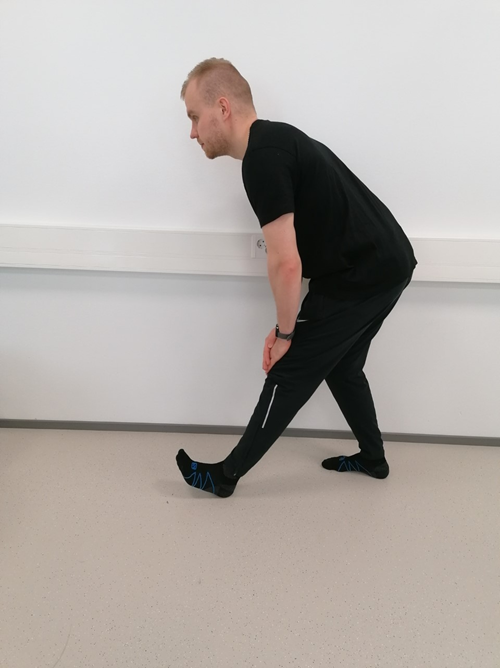 Toistoaika: 20-30 sekuntia/jalkaVenytettävän jalan nilkkaa koukistamalla venytys tuntuu takareiden lisäksi pohkeessa Liike kohdistuu: Takareiden ja pohkeen lihaksilleLiikkeen tarkoitus: Venyttää takareiden ja pohkeen lihaksia
1. vaihe: Ota käyntiasento, jossa toinen jalka on hieman toista edempänä

2. vaihe: Vie paino takimmaisen jalan päälle ja pidä etummainen jalka suorana

3. vaihe: Taivuta ylävartaloa eteenpäin (muista pitää selkä suorana) ja tunne venytys takareidessä
Sirviö&Kivipelto, SEAMK 2021
Yhden jalan varassa polvi syliin sekä pumppaus kylki/selkä seinää vasten
HUOM: Jos haluat haastaa tasapainoasi, tee liike ilman seinän tukea

Toistot: 3-5 x jalka

Liike kohdistuu: Etu- ja takareisi, pakaralihakset + haastaa tasapainoa

Liikkeen tarkoitus: Parantaa tasapainoa, avata lonkkanivelten liikeratoja
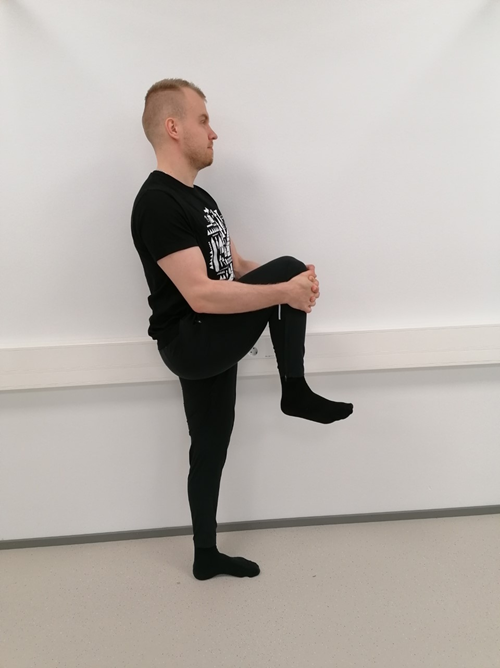 1. vaihe: Seisoma-asennossa nosta toinen jalka ”syliin” ja pidä polvesta käsillä kiinni 

2. vaihe: Vedä käsillä polvea vatsaan kohden ja tee muutama pumppaava liike 

3. vaihe: Palaa alkuasentoon ja toista liike toiselle puolelle
Sirviö&Kivipelto, SEAMK 2021
Yläraajoille kohdistuva jumppa, esimerkiksi seisomatyötä tekeville Liikkeet
Käykää yhdessä läpi työpaikallanne työpisteitä, joiden yhteydessä voisi tehdä lyhyitä palauttavia taukojumppia/palauttavia liikkeitä
Sopikaa missä ja minkä työvaiheen jälkeen mikäkin liike tehdään (mukana voi olla myös työterveyshuolto)
Harjoitelkaa liikkeet yhdessä
Tulostakaa työpisteille muistutukseksi tehtävät liikkeet
Järjestäkää aikaa palautua!
Tsempatkaa, kannustakaa ja seuratkaa! Kehitelkää yhdessä jokin toimiva tapa toteuttaa!
Kroppa ja nuppi kiittää!
Sirviö&Kivipelto, SEAMK 2021
Eteen taaksepäin taivutus (liikettä rintarankaan)
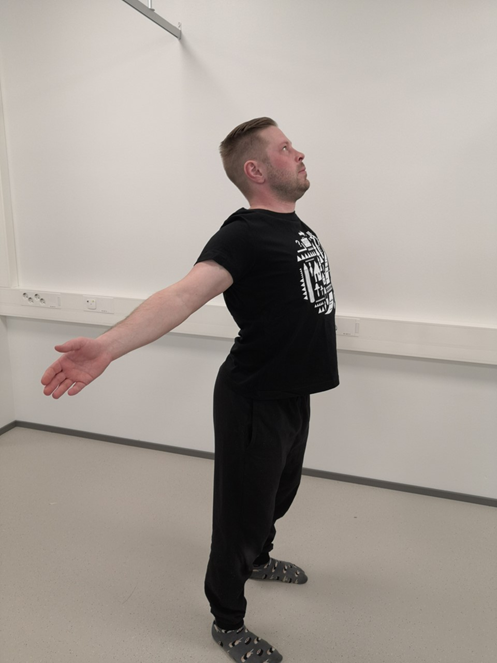 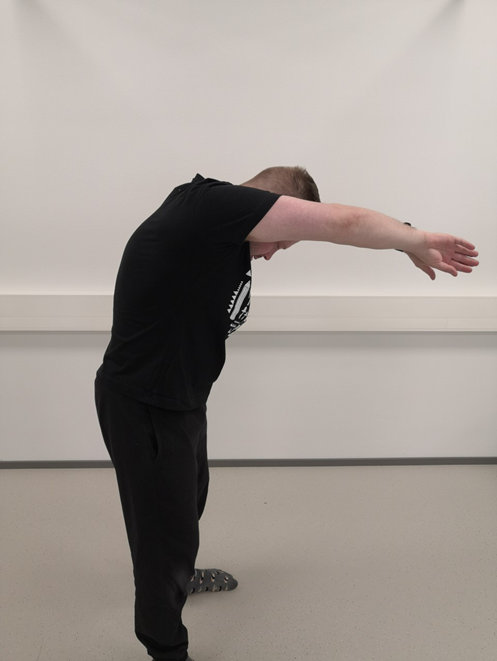 Toistot: 10 x
Liike kohdistuu: Rintaranka, yläselkä ja rintalihakset
Liikkeen tarkoitus: Vastaliikettä työasennoille, parantaa rintarangan liikkuvuutta koukistus-ojennus suunnassa
2. vaihe: Avaa kädet sivulle ja työnnä rintaa eteen. Pidä asento muutaman sekunnin ajan
1. vaihe: Seisoma-asennossa tuo kädet eteen siten, että kämmenselät ovat vastakkain ja hae pyöristysliike yläselkään
Sirviö&Kivipelto, SEAMK 2021
Hartioiden pyöritys
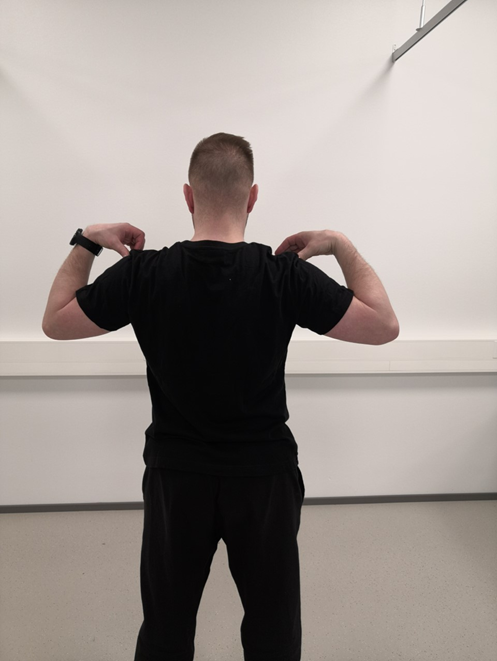 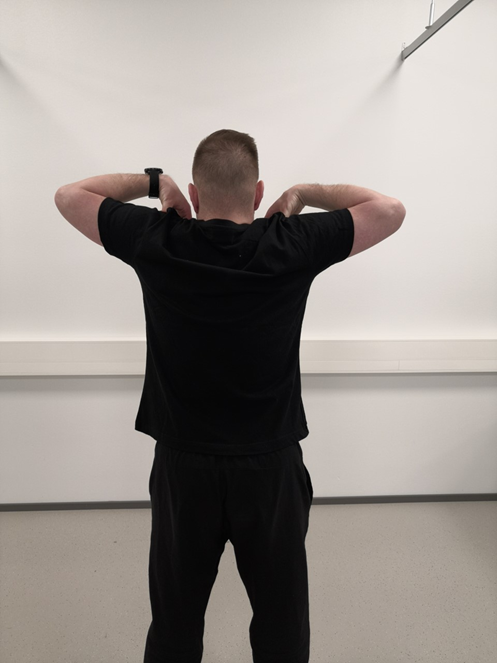 Toistot: 10-12 kertaa/suunta

Liike kohdistuu: Hartiaseutu

Liikkeen tarkoitus: Verenkierron parantaminen hartiaseudulla
1. vaihe: Seisoma-asennossa lähde pyörittämään hartioita laajalla liikelaajuudella ympyrää eteenpäin
2. vaihe: Tee sama liike taaksepäin
Sirviö&Kivipelto, SEAMK 2021
Keskihermon liu´utus
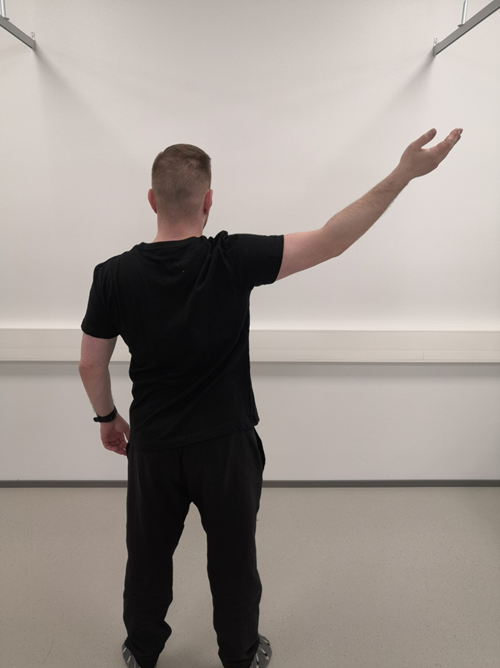 HUOM: Jos harjoite tuottaa kipua, lopeta se välittömästi. Vie liike siihen asti, että tunnet kevyen venytyksen ja palaa takaisin alkuasentoon. 

Liike kohdistuu: Keskihermoon (Nervus medianus)

Liikkeen tarkoitus: Neuraalikudoksen mobilisointi. Rannekanavaoireyhtymissä keskihermo on yleensä pinteessä
vaihe: Seisoma-asennossa ojenna käsi suoraan sivulle ja samalla taivuta pää ojentuneen käden
suuntaan + ojenna ranne, että sormet osoittavat lopussa maata kohden

2. vaihe: Koukista ranne, koukista kyynärnivel ja samanaikaisesti lähde kallistamaan päätä vastakkaiselle puolelle
Sirviö&Kivipelto, SEAMK 2021
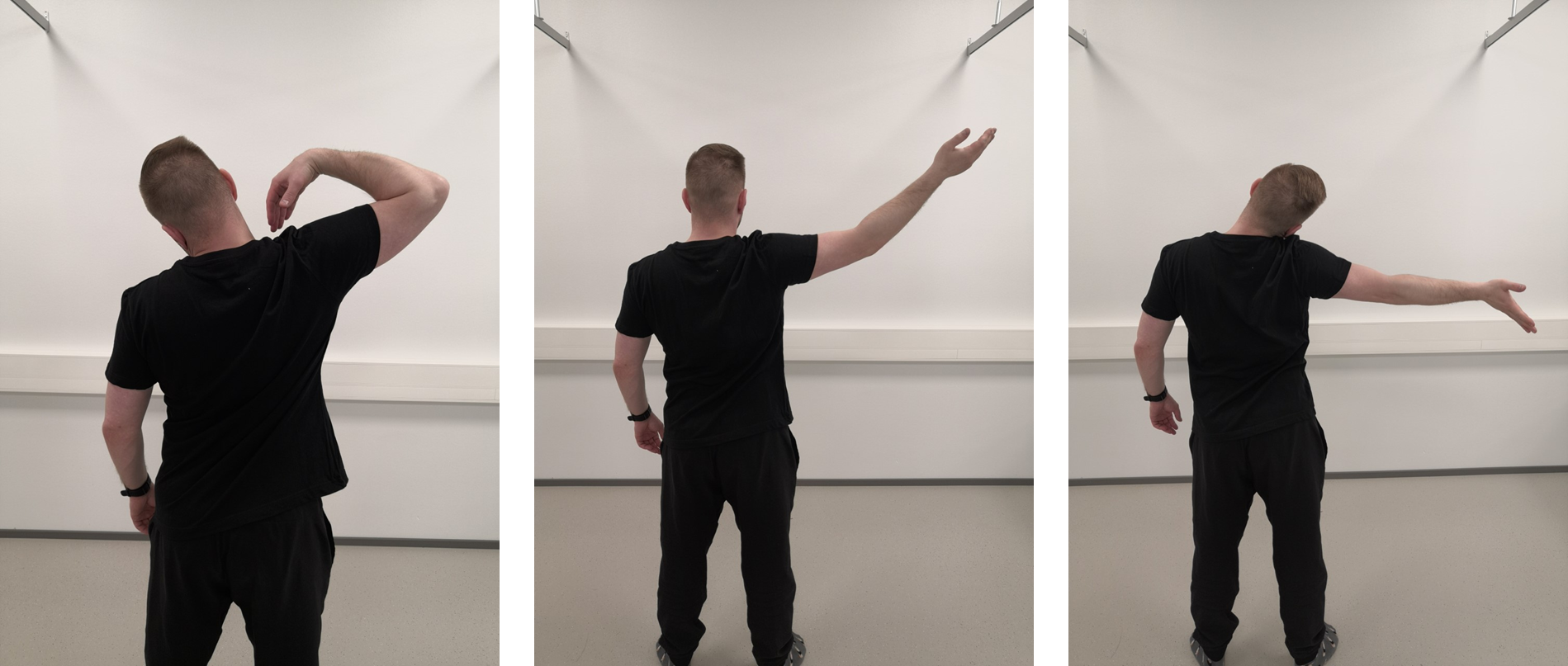 Sirviö&Kivipelto, SEAMK 2021
Sormien nyrkistäminen ja avaus eri asennoissa
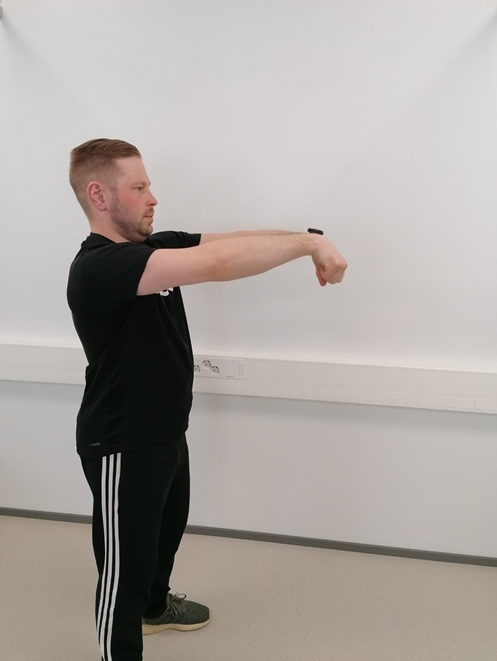 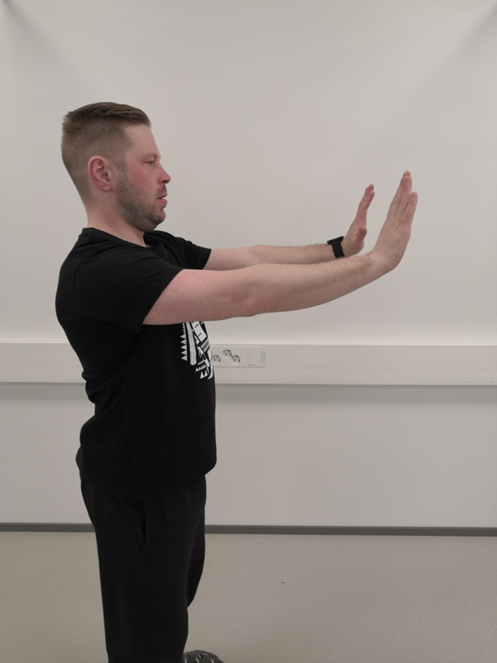 Toisto: 10 x asento
Liike kohdistuu: Kyynärvarren lihakset, rannenivelet, sormet
Liikkeen tarkoitus: Parantaa verenkiertoa ko. alueilla ja dynaamista venytystä lihaksille
1. vaihe: Ojenna kädet suoraan eteenpäin kämmenet osoittaen lattiaa kohden, taivuta ranteita, että sormet osoittavat lattiaa kohden    Nyrkistä sormet ja avaa nyrkit 10x
2. vaihe: Taivuta ranteita siten, että sormet osoittavat kattoa kohden    Nyrkistä sormet ja avaat nyrkit 10x
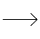 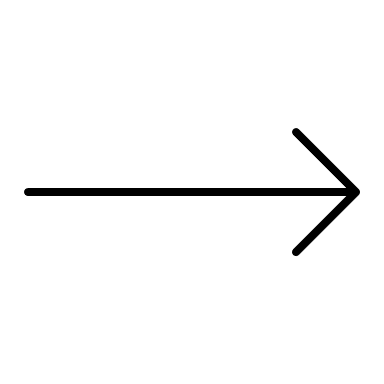 Sirviö&Kivipelto, SEAMK 2021
Liikkeet
Sirviö&Kivipelto, SEAMK 2021
Rintarangan kierto
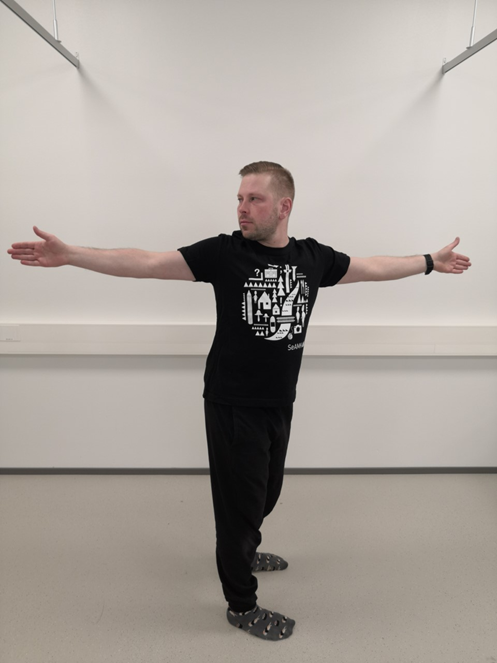 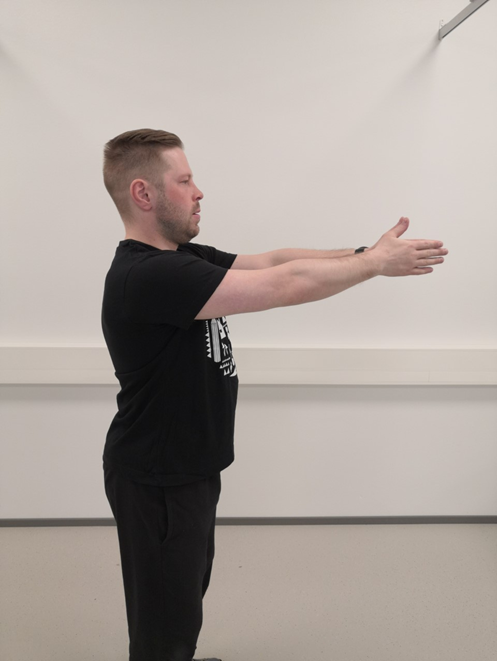 Toistot: 10 x puoli
Liike kohdistuu: Rintarangan alueelle
Liikkeen tarkoitus: Parantaa rintarangan liikkuvuutta
vaihe: Tuo kädet eteen
2. vaihe: Pidä toinen käsi edessä ja kierrä toinen käsi sivukautta taaksepäin. Seuraa katseella liikkuvaa kättä
3. vaihe: Palauta käsi hallitusti takaisin lähtöasentoon ja toista sama liike toisella kädellä
Sirviö&Kivipelto, SEAMK 2021
Kaksoisleukaliike
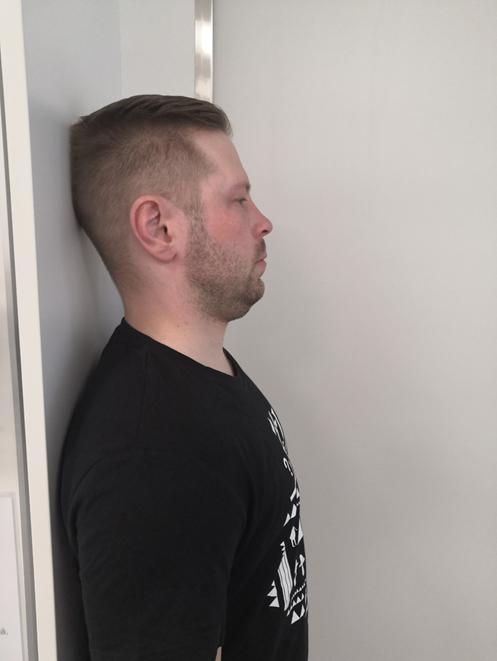 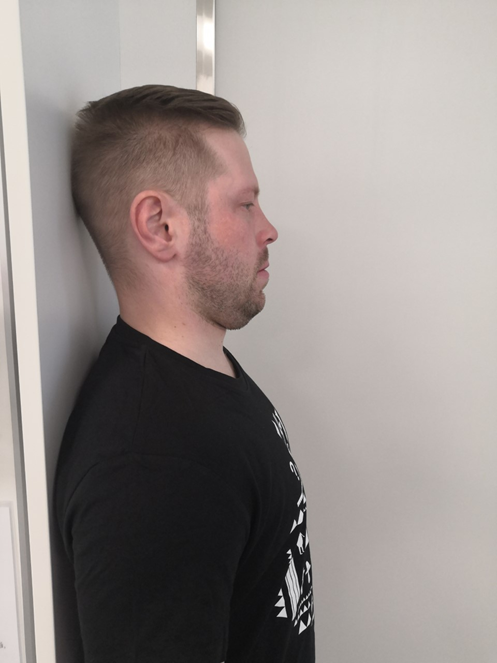 Toistot: 10 x

Liike kohdistuu: Yläniskan lihaksille 
Liikkeen tarkoitus: Vahvistaa niskan lihaksia ja parantaa verenkiertoa
2. vaihe: Palauta liike alkuasentoon
1. vaihe: Jos mahdollista, niin seiso selkä seinää vasten. Vedä leukaa sisäänpäin ja työnnä takaraivolla seinää vasten
Sirviö&Kivipelto, SEAMK 2021
Kyynärvarsien venytys
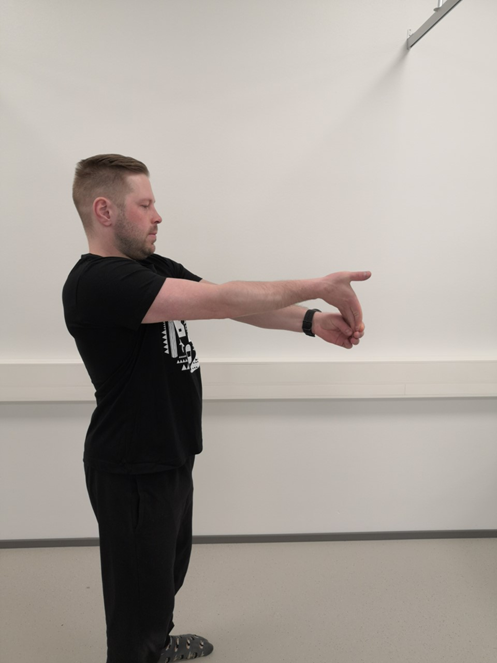 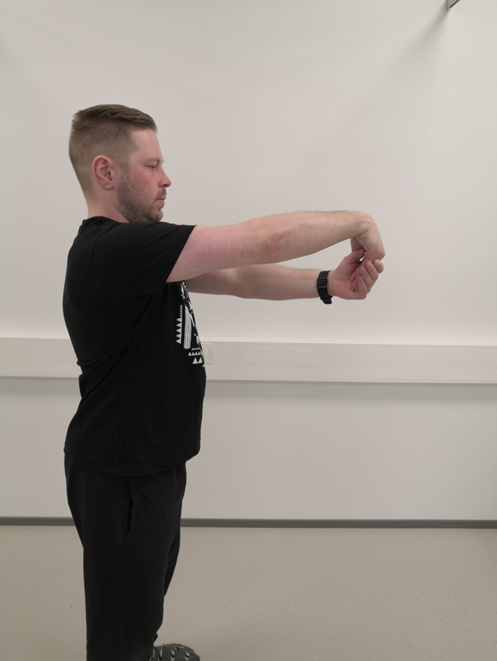 Toistoaika: 20-30 sekuntiaLiike kohdistuu: Kyynärvarren ja ranteen lihaksille
Liikkeen tarkoitus: Venyttää kyynärvarren lihaksia
1. vaihe: Nosta käsi suoraan eteen (kämmenselkä kattoa kohti) ja ota toisella kädellä ote venytettävän käden sormista/kämmenestä
2. vaihe: Taivuta sormia kohti lattiaa
3. vaihe: Nosta käsi suoraan eteen ja käännä kämmen kohti kattoa. Ota toisella kädellä ote venytettävän käden sormista/kämmenestä.

4. vaihe: Taivuta sormia kohti lattiaa
Sirviö&Kivipelto, SEAMK 2021
Käsien nyrkistäminen
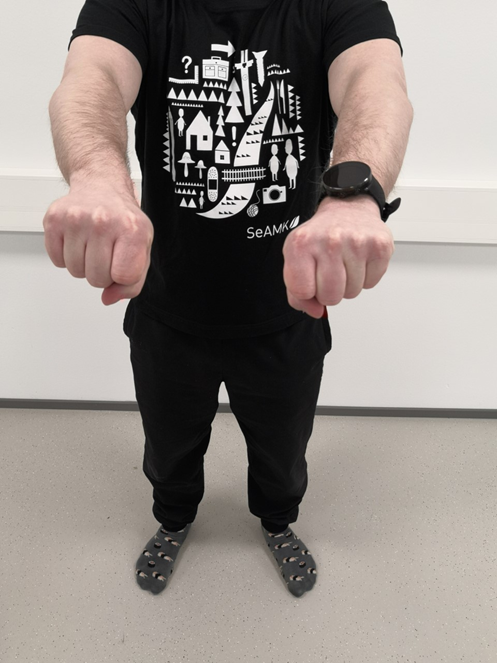 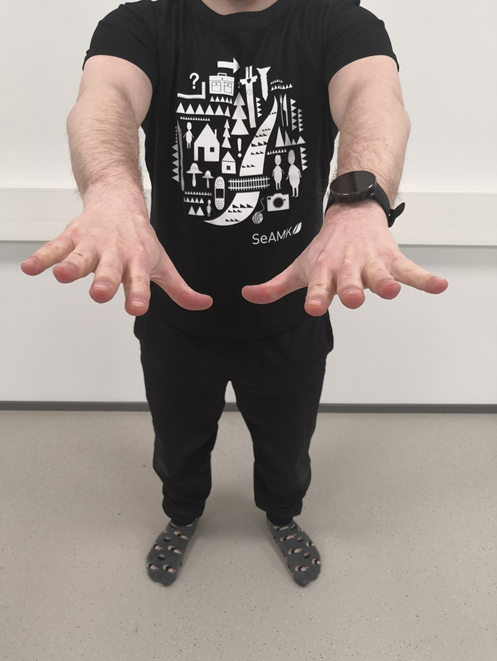 Toistot: 15 x käsi
Liike kohdistuu: Kyynärvarsien alueelle 
Liikkeen tarkoitus: Parantaa verenkiertoa
2. vaihe: Avaa nyrkki
1. vaihe: Nyrkistä käsi
Sirviö&Kivipelto, SEAMK 2021